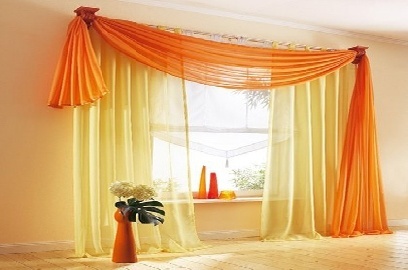 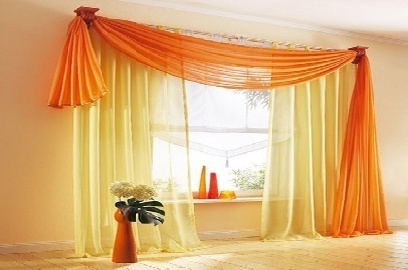 আজকের ক্লাসে 
*সবাইকে স্বাগতম*
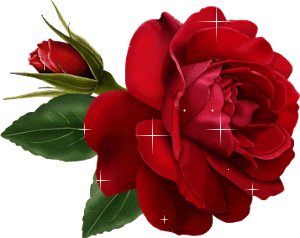 শিক্ষক পরিচিতি

 


মোঃ মানিক মিয়া 
সহকারি শিক্ষক আইসিটি
মানিককোনা উচ্চ বিদ্যালয় ও কলেজ, ফেঞ্চুগঞ্জ, সিলেট।
E-mail: manikmiah1810@gmail.com
Mobile : 01753942214
পাঠ পরিচিতি 
শ্রেণি: ৭ম
বিষয়: তথ্য ও যোগাযোগ প্রযুক্তি 
অধ্যায়	: ১ম
পাঠ: পাঠ: 13
আউটপুট ডিভাইস
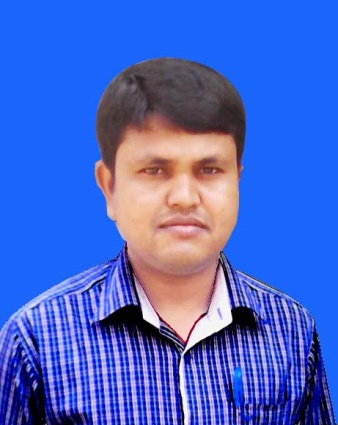 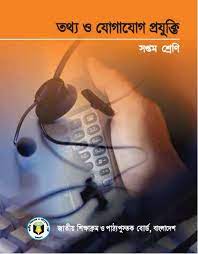 ছবিটি দেখে চিন্তা করে বল
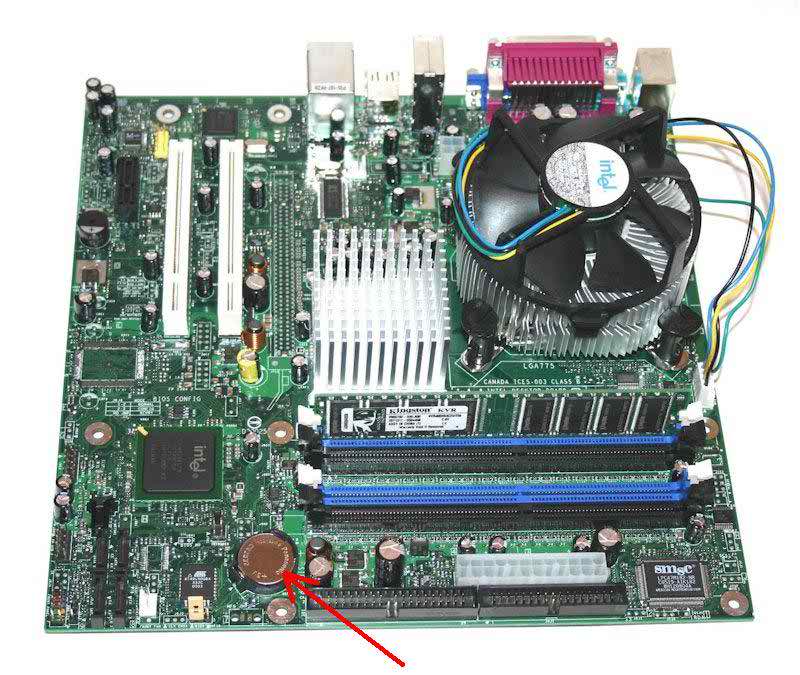 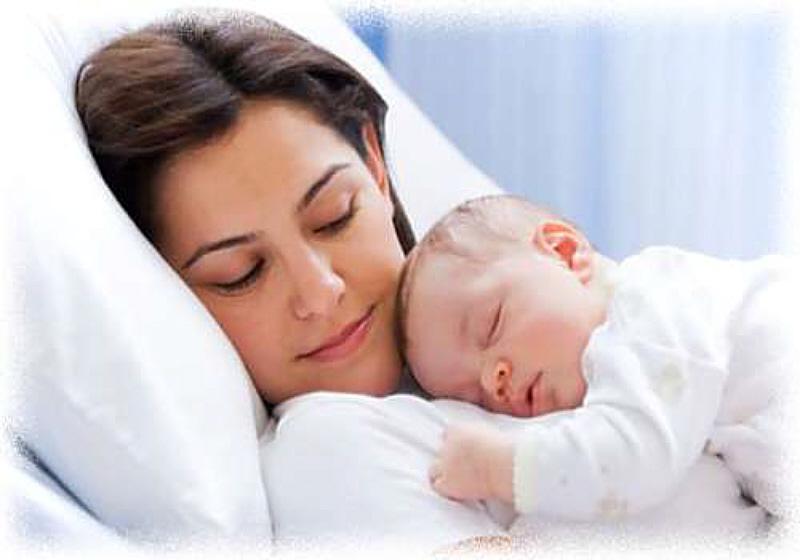 মা তার সন্তানকে যেভাবে বুকে আগলে রাখে, তেমনি কম্পিউটারের সব কিছু কে আগলে রাখে?
মাদারবোর্ড (motherboard)
[Speaker Notes: প্রশ্ন উত্তরের মাধ্যমে পাঠ ঘোষণার জন্য নিজস্ব কৌশল প্রয়োগ করা যেতে পারে অথবা প্রশ্ন উত্তরের মাধ্যমে পাঠ ঘোষণা করা যেতে পারে।]
আজকের পাঠের বিষয়
মাদারবোর্ড
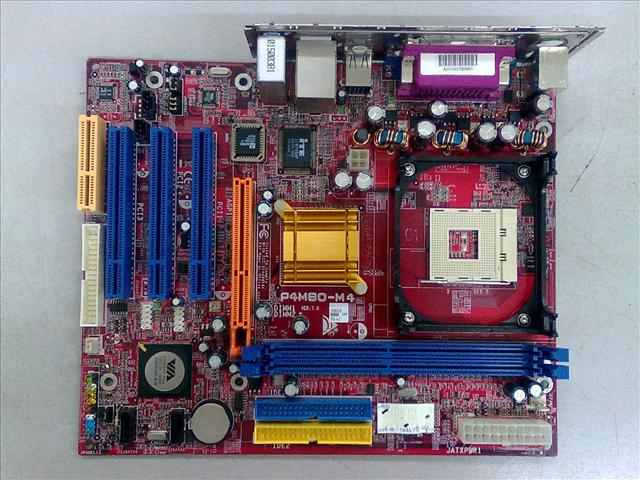 [Speaker Notes: পাঠের শিরোনাম বোর্ডে লিখে দেয়া যেতে পারে।]
শিখনফল
এই পাঠ শেষে শিক্ষার্থীরা…
১। মাদারবোর্ড-এর ধারণা বর্ণনা করতে পারবে;
২। মাদারবোর্ড প্রধানত কয়টি অংশে বিভক্ত তা উল্লেখ করতে পারবে;
৩। মাদারবোর্ডে যুক্ত বিভিন্ন যন্ত্রাংশ চিহ্নিত করতে পারবে।
[Speaker Notes: উপস্থাপনের সময় এই স্লাইডটি হাইড করে রাখা যেতে পারে।]
মাদারবোর্ড
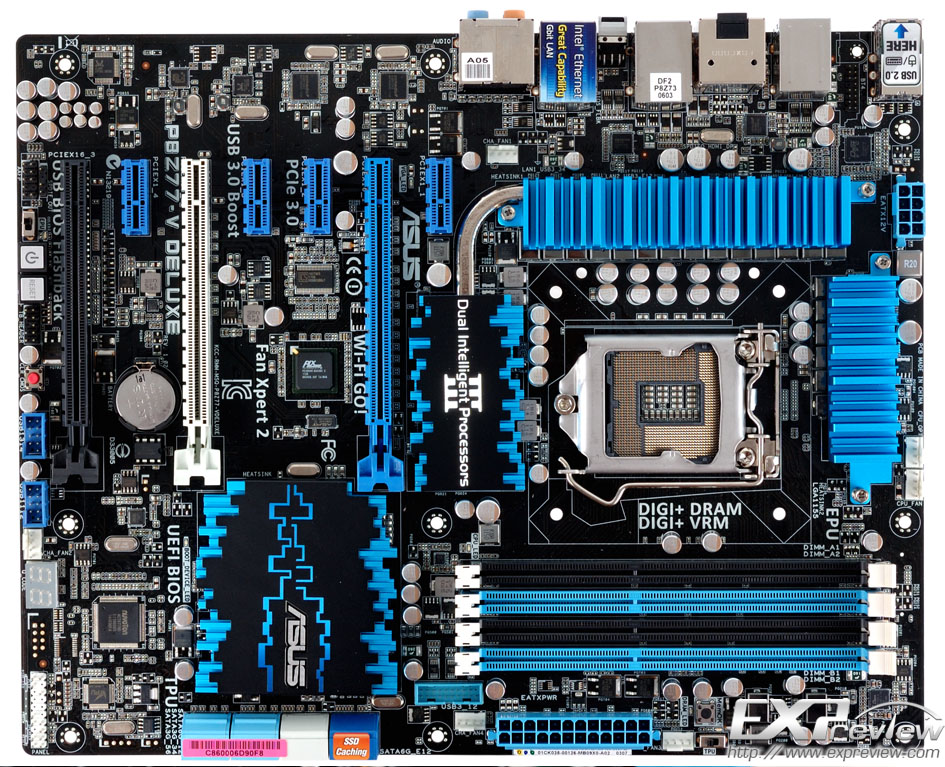 মাদারবোর্ড হলো কম্পিউটারের ভিতরের অবস্থিত সার্কিট বোর্ড যাতে সিস্টেমের প্রয়োজনীয় ডিভাইস পরস্পরের সাথে যুক্ত থাকে।
[Speaker Notes: কম্পিউটারের সবচেয়ে গুরুত্বপূর্ণ অংশের নাম কী?  মাদারবোর্ড কোথায় থাকে ?]
মাদারবোর্ড
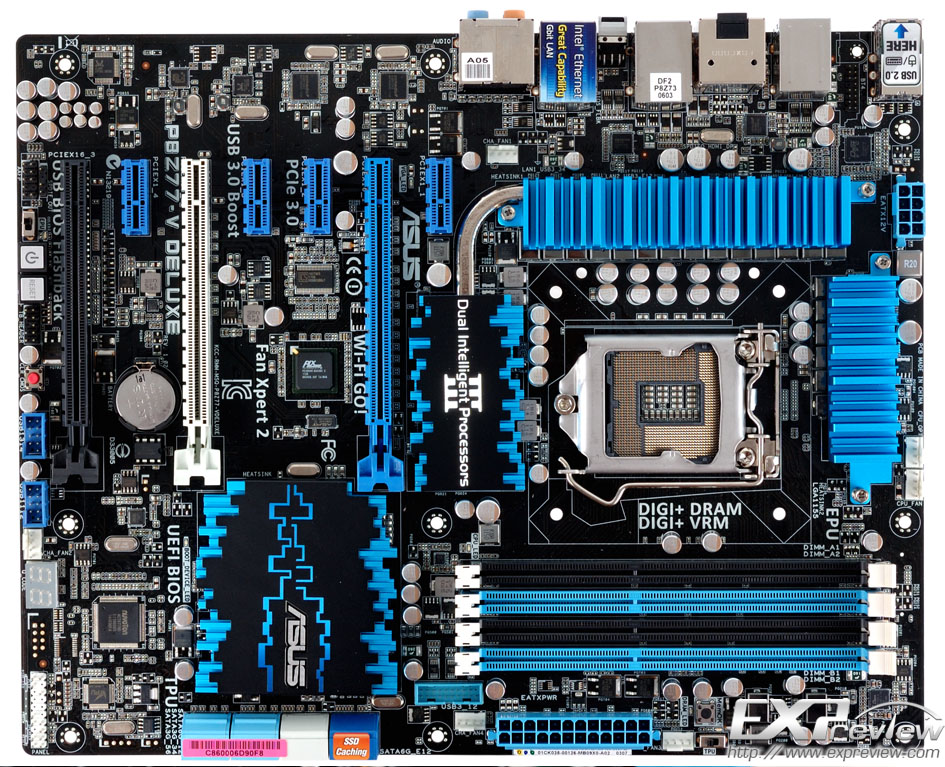 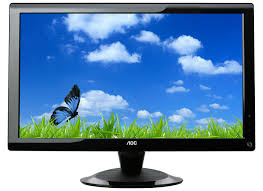 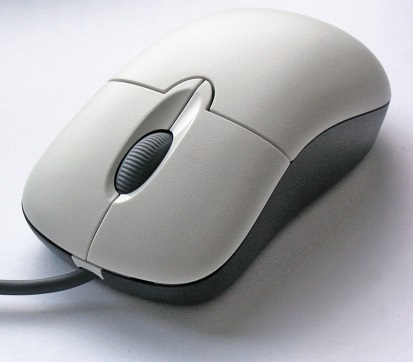 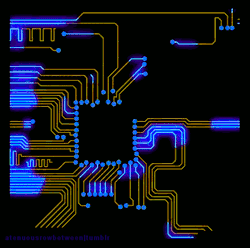 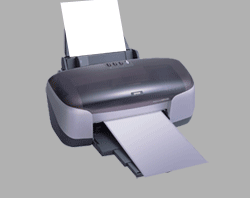 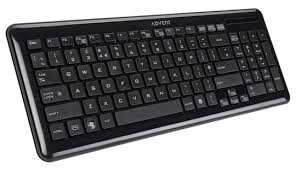 মাদারবোর্ড হচ্ছে কম্পিউটারের প্রসেসরের সাথে ইনপুট, মেমোরি, আউটপুট বা স্টোরেজ ডিভাইসসহ সকল যন্ত্রপাতির সংযোগ রক্ষার বোর্ড।
[Speaker Notes: কম্পিউটারের কোন যন্ত্রটি সকল যন্ত্রপাতির সংযোগ রক্ষা করে?]
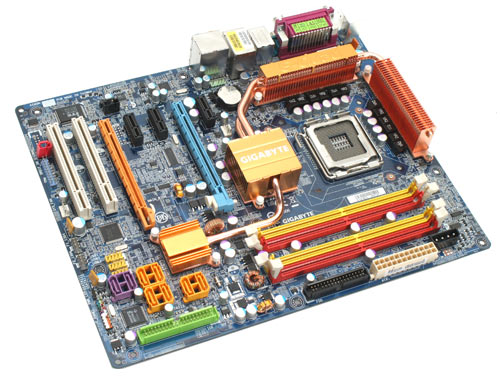 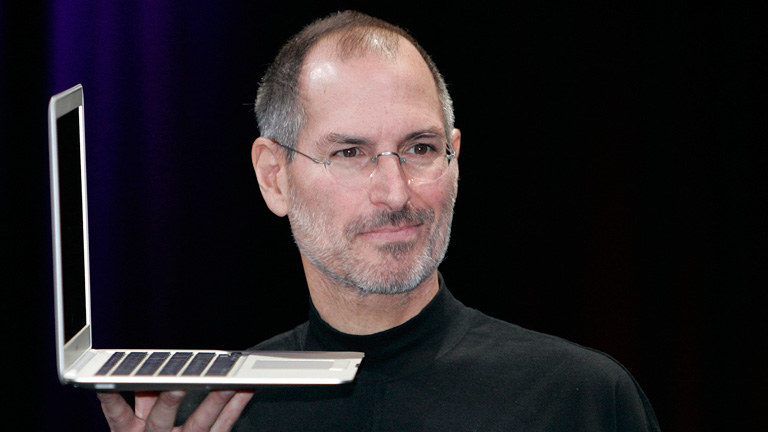 কম্পিউটারের এই মাদারবোর্ড- মেইনবোর্ড, সিস্টেম বোর্ড আবার স্টিভ জবসের অ্যাপেল কম্পিউটারের ক্ষেত্রে লজিক বোর্ড নামেও পরিচিত।
[Speaker Notes: মাদারবোর্ডের অন্য নাম কী? স্টিভ জবস্ কে?]
একক কাজ
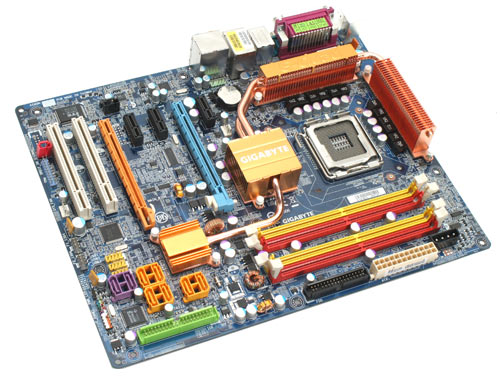 মাদারবোর্ডের বিভিন্ন নামগুলো লেখ।
[Speaker Notes: আমরা যদি একটা কম্পিউটার খুলে ফেলি তাহলে সাধারণত একটা বোর্ডকে দেখতে পাব যেখানে অসংখ্য ইলেকট্রনিক্স খুঁটিনাটি লাগানো আছে। এই বোর্ডটার নাম মাদারবোর্ড ।]
মাদারবোর্ড প্রধানত দুটি অংশে বিভক্ত
মাদারবোর্ড
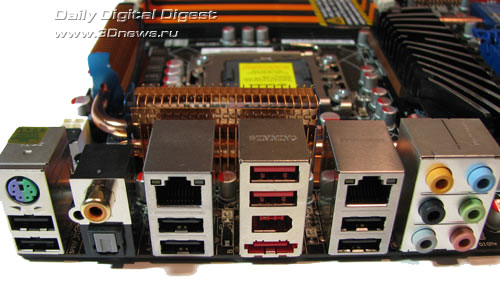 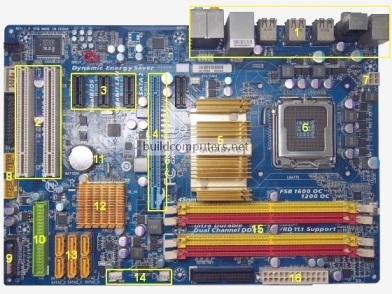 Port Part
Slot Part
[Speaker Notes: মাদারবোর্ড প্রধানত কয়টি অংশে বিভক্ত ? দুটো পোর্ট-এর নাম কি ?]
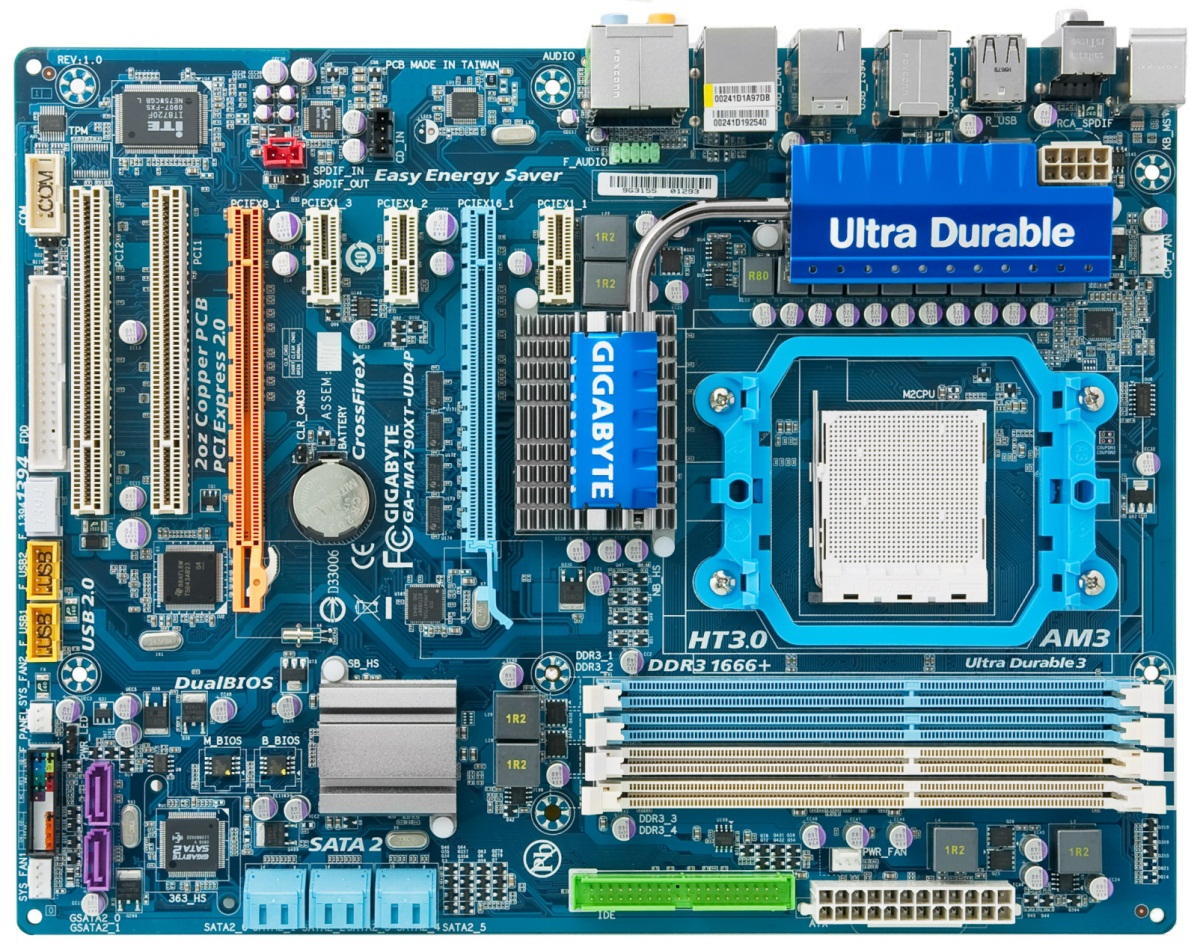 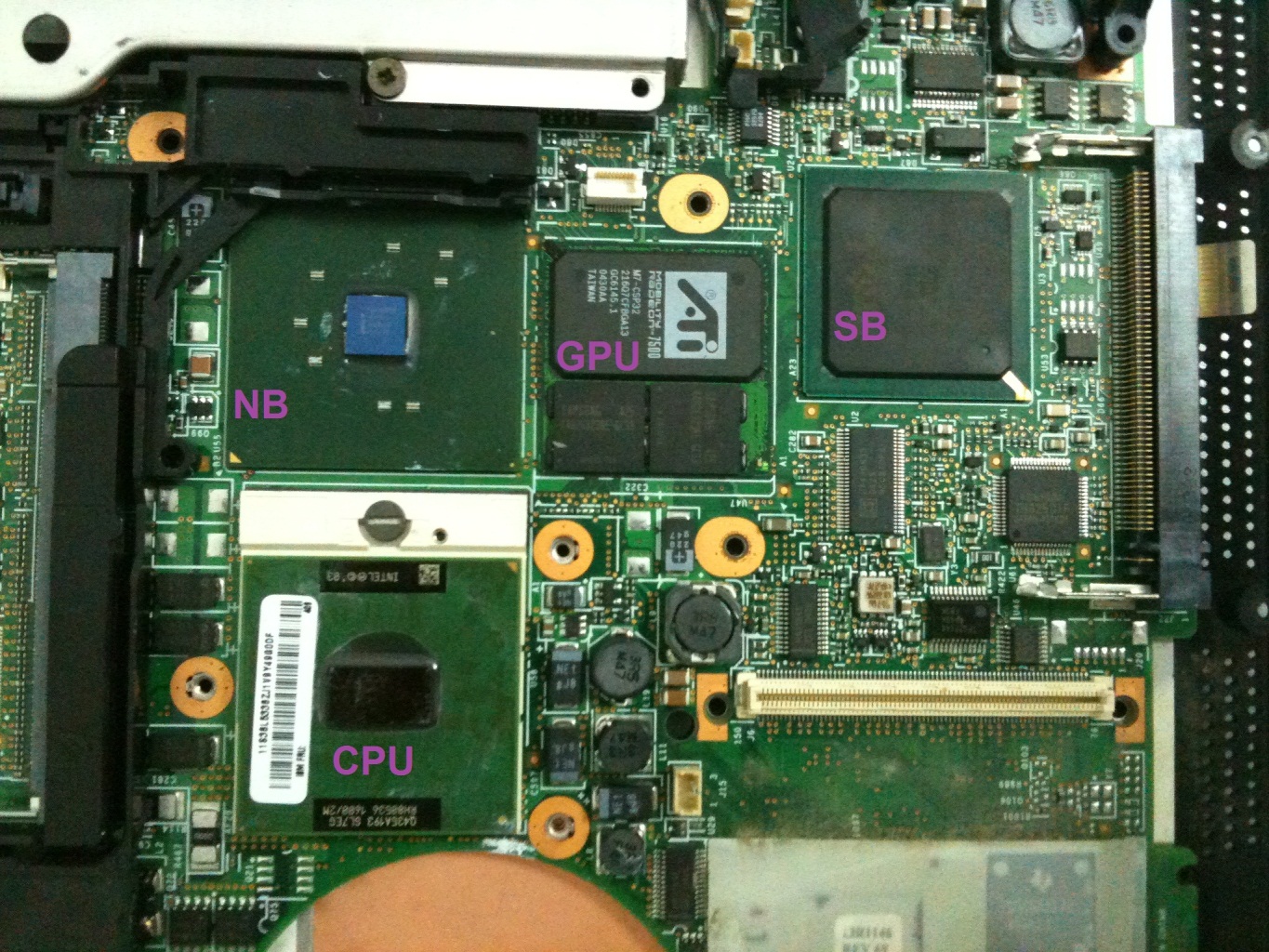 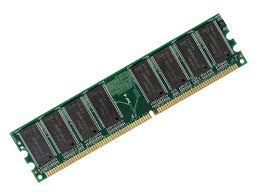 মাদারবোর্ডের অত্যাবশ্যকীয় অংশ হচ্ছে সহায়ক চিপসেট (Chipset)
বর্তমান কালের মাদারবোর্ডে র‌্যাম ছাড়া অন্যান্য কার্ড (Built in) স্থায়ীভাবে সংযোজিত অবস্থায় থাকে।
[Speaker Notes: RAM ছাড়া অন্যান্য কার্ড মাদারবোর্ডে কিভাবে থাকে ?  মাদারবোর্ডের অত্যাবশ্যকীয় অংশের নাম কী?]
একটি আধুনিক মাদারবোর্ডে অন্যান্য যন্ত্রাংশের সাথে যা যা থাকে সেগুলো হলো
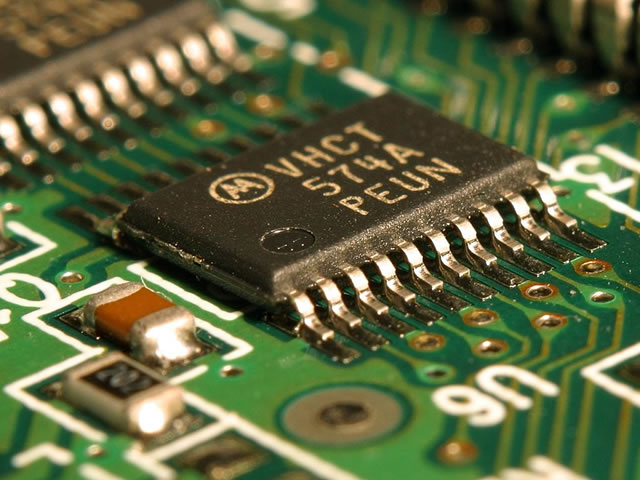 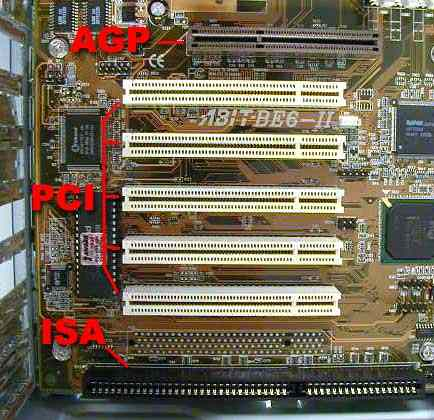 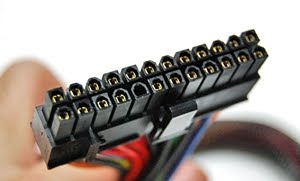 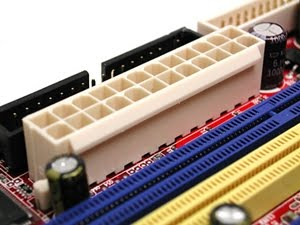 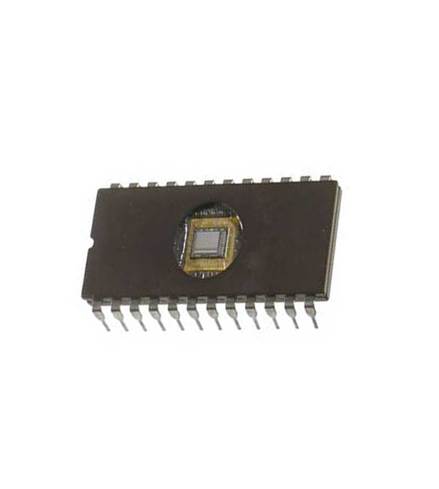 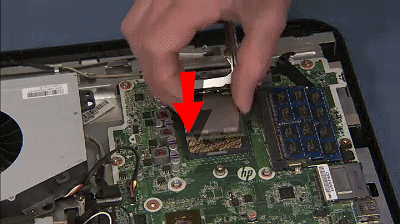 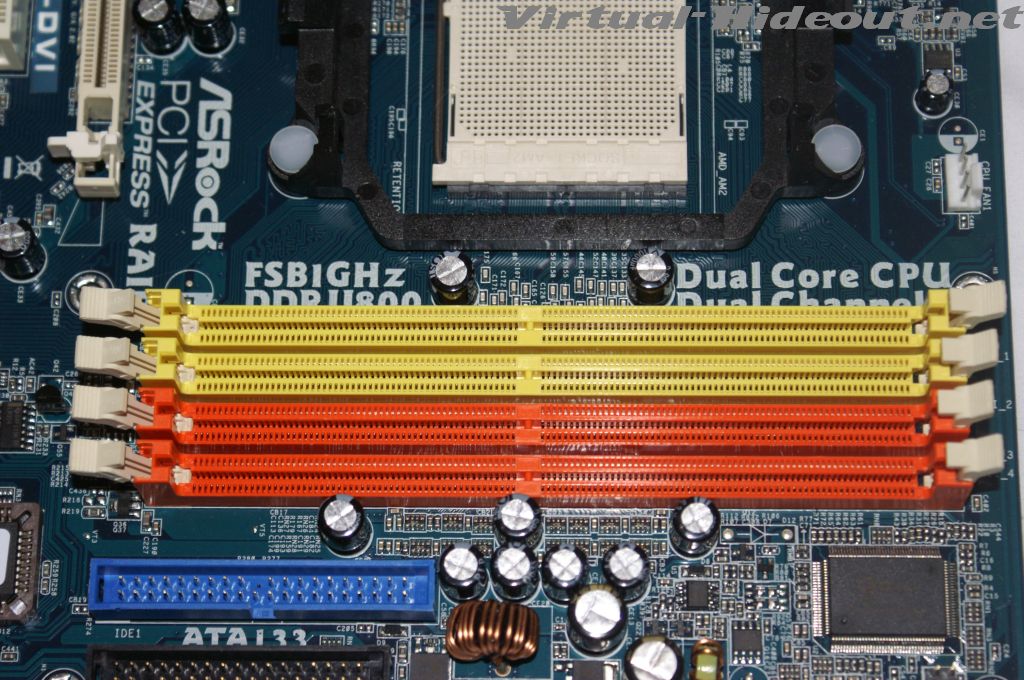 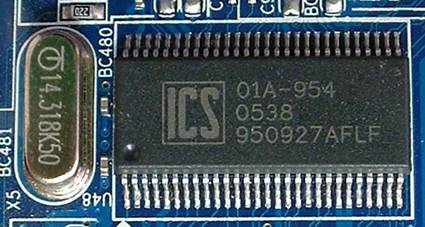 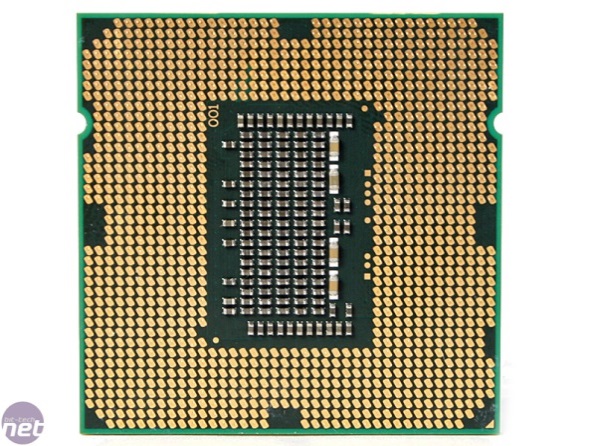 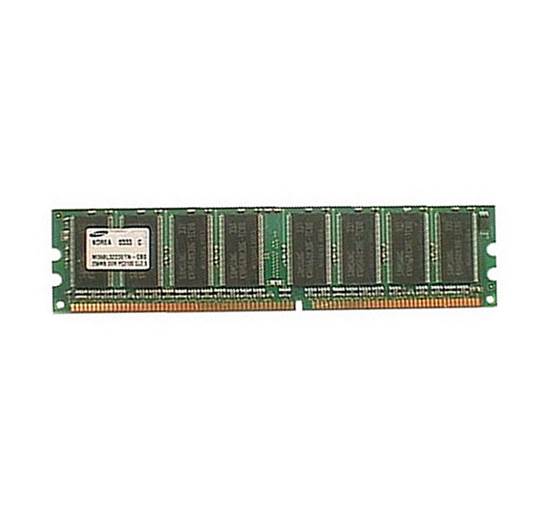 রম
এক্সপানশান স্লট
র‌্যাম স্লট
পাওয়ার সংযোগ স্লট
চিপসেট
ক্লক জেনারেটর
মাইক্রোপ্রসেসর সকেট
[Speaker Notes: মাদারবোর্ডের সাথে কি কি স্লট থাকে তোমরা কি বলতে পারবে?]
এক নজরে মাদারবোর্ডের বিভিন্ন স্লট
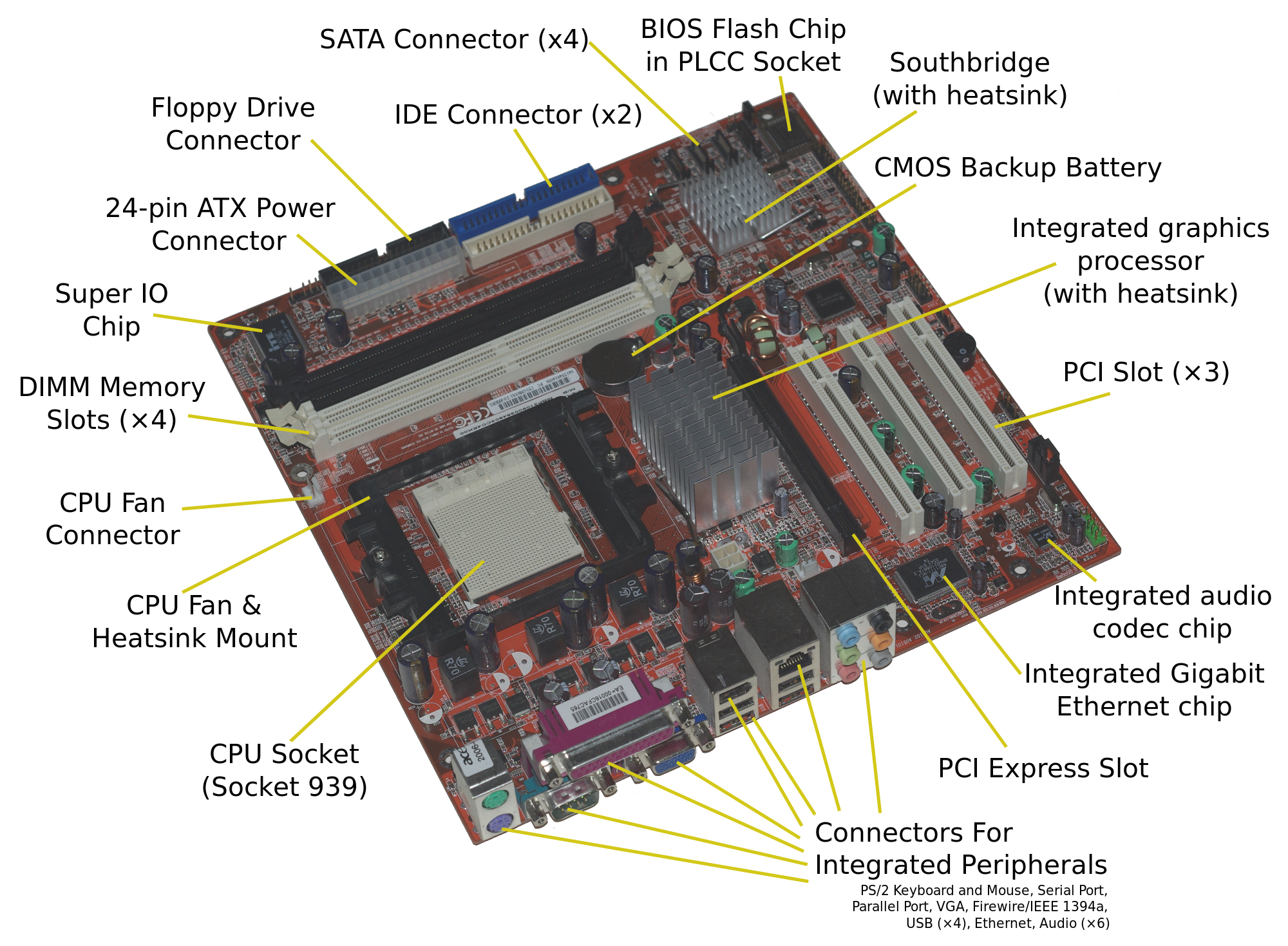 [Speaker Notes: আর একবার মাদারবোর্ডের ছবিটি বুঝিয়ে দেওয়া যেতে পারে।]
দলগত কাজ
একটি পুরনো নষ্ট কম্পিউটার মাদারবোর্ড লক্ষ কর এবং এঁকে এর বিভিন্ন অংশগুলো চিহ্নিত কর।
[Speaker Notes: পাঠ্য বইয়ের  দলগত কাজ দেওয়া হলো।]
মূল্যায়ন
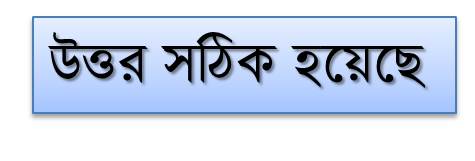 আবার চেষ্টা কর
১। অ্যাপেল কম্পিউটারের ক্ষেত্রে মাদারবোর্ডকে কী নামে ডাকা হয়?
(ক) লজিক সার্কিট
(খ) মেইন বোর্ড
(ঘ) সিস্টেম বোর্ড
(গ) লজিক বোর্ড
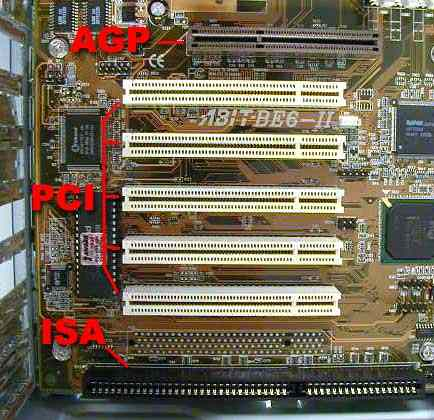 ২। এই স্লটটির নাম কি?
(খ) পাওয়ার সংযোগ স্লট
(ক) এক্সপানশন স্লট
(ঘ) র‌্যাম স্লট
(গ)মাইক্রোপ্রসেসর সকেট
[Speaker Notes: মূল্যায়নের প্রশ্নে ট্রিগার ব্যবহার করা হয়েছে। অপশনে ক্লিক করলে সঠিক উত্তর জানা যাবে।]
মূল্যায়ন
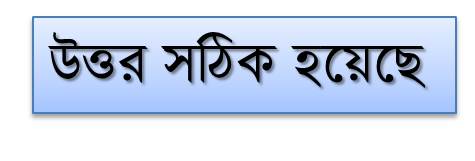 আবার চেষ্টা কর
৩। মাদারবোর্ড প্রধানত কয়টি অংশে বিভক্ত?
(ক) ২টি
(খ) ৩টি
(ক) ৪টি
(ঘ) ৫টি
4। মাদারবোর্ডের সাথে যুক্ত থাকে…
i. ভিডিও কার্ড
ii. সাউন্ড কার্ড
iii. র‌ম
নিচের কোনটি সঠিক?
(খ) i ও iii
(ক) i ও ii
(ঘ) i, ii ও iii
(গ) ii ও iii
[Speaker Notes: মূল্যায়নের প্রশ্নে ট্রিগার ব্যবহার করা হয়েছে। অপশনে ক্লিক করলে সঠিক উত্তর জানা যাবে।]
নতুন শিখলাম
প্রিন্টেড সার্কিট বোর্ড
Built in
Chipest
র‌্যাম স্লট
ক্লক জেনারেটর
নেটওয়ার্কিং কার্ড
এক্সপানশন স্লট
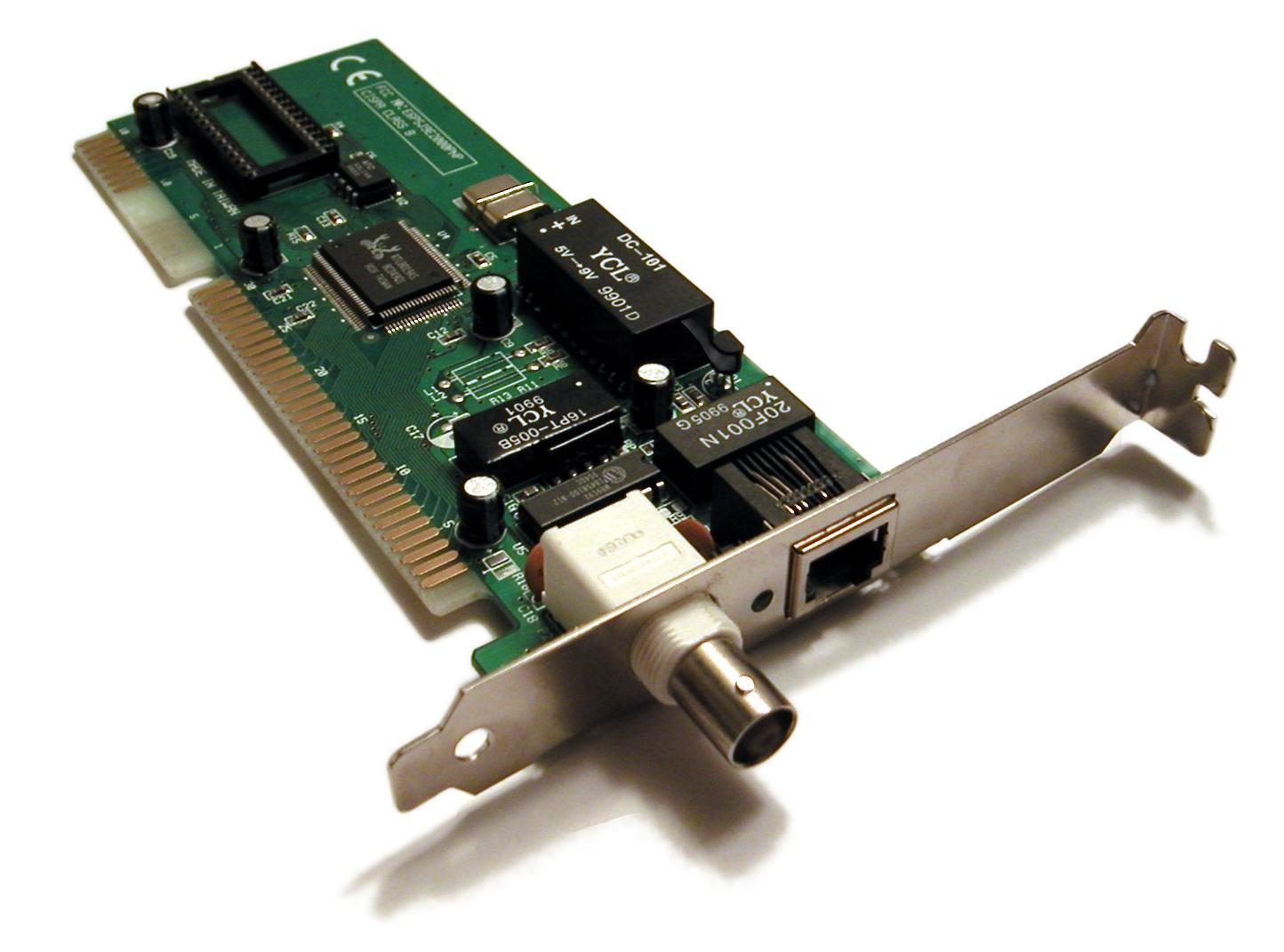 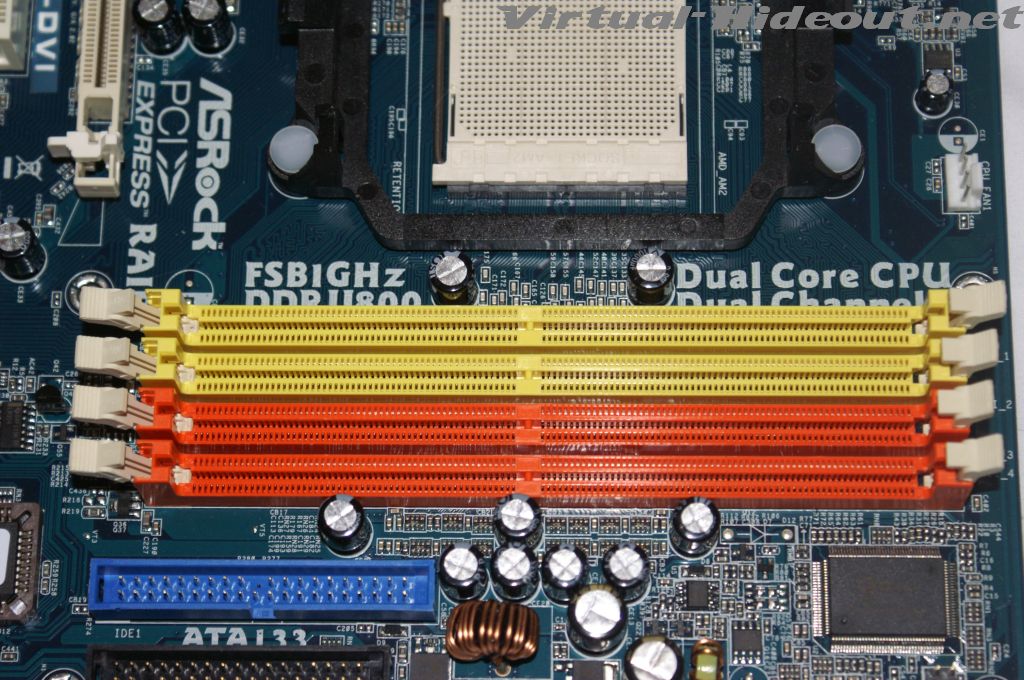 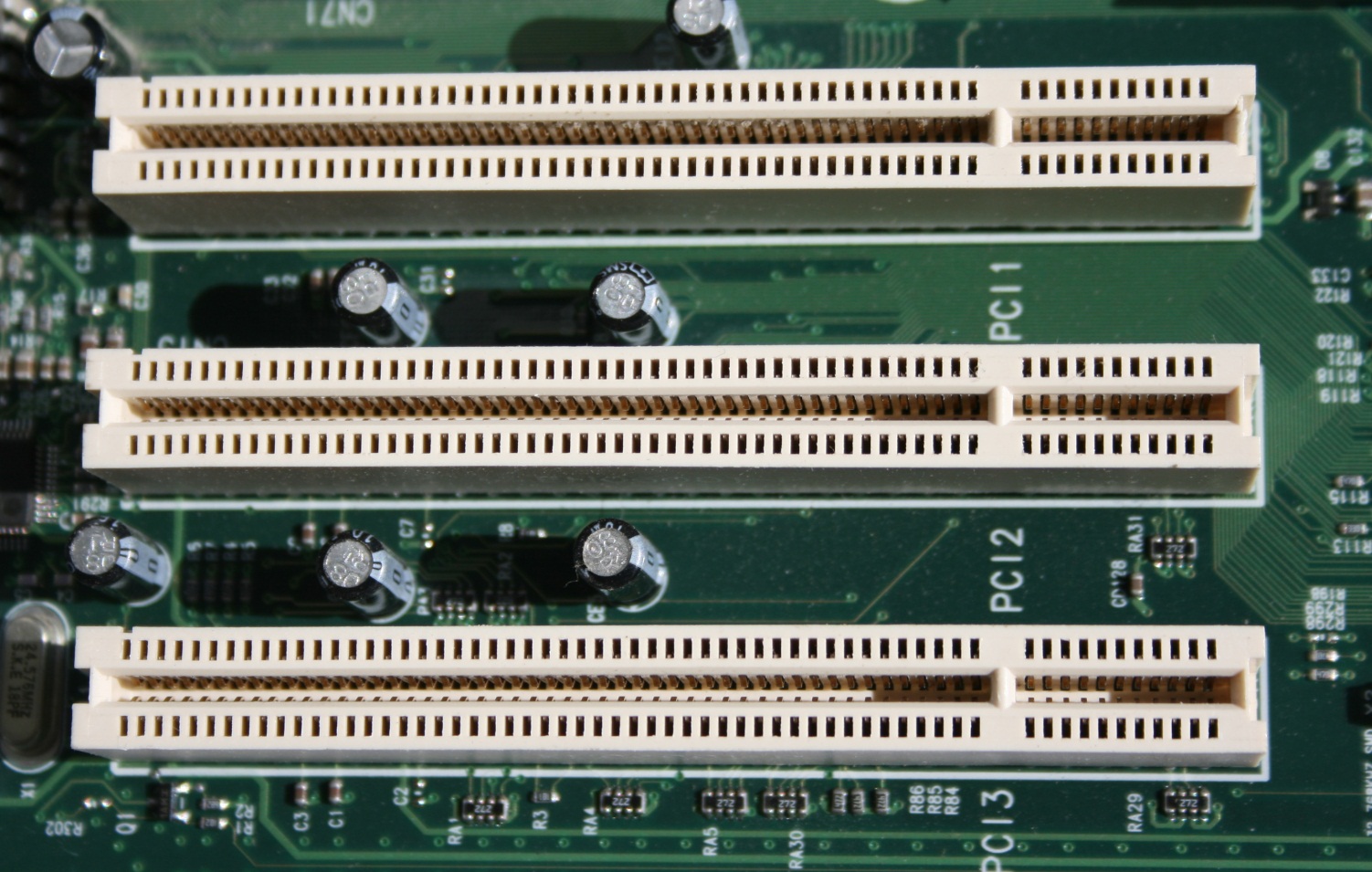 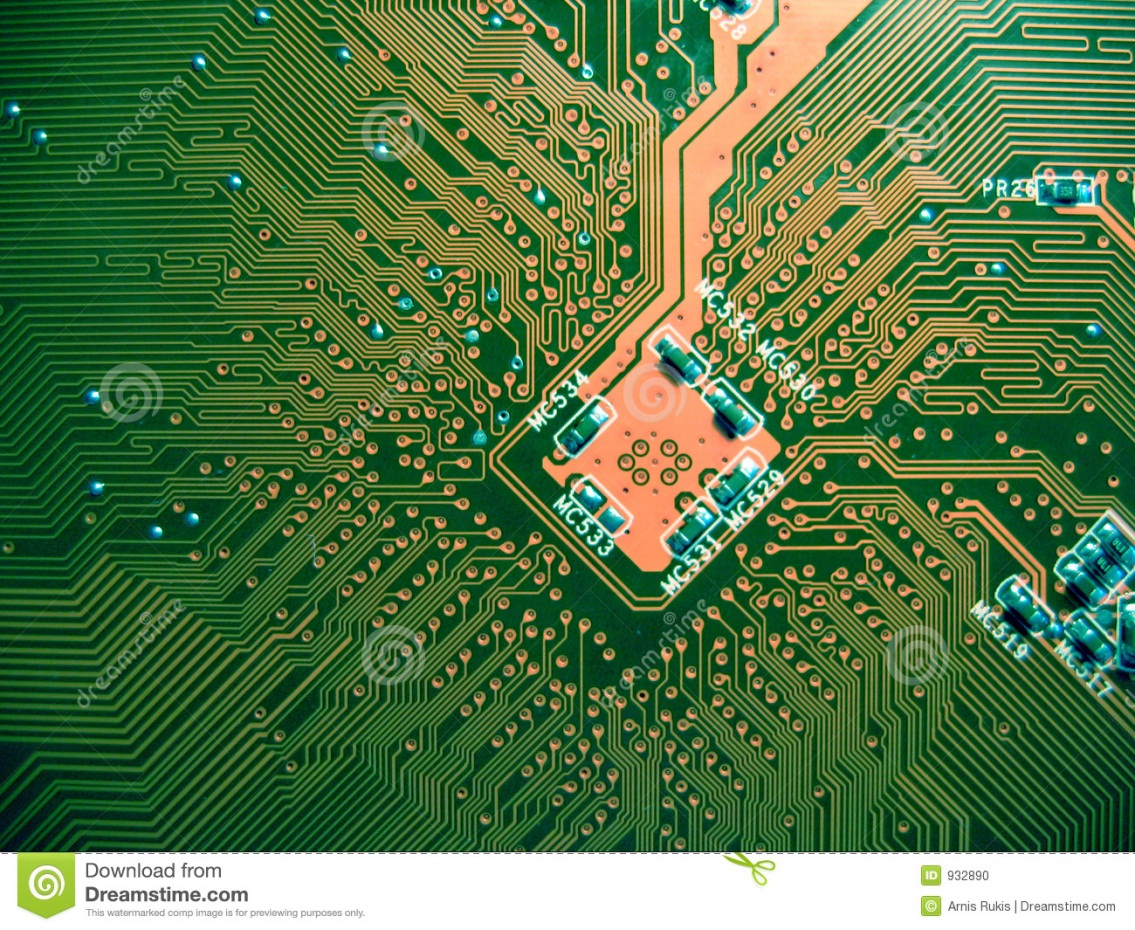 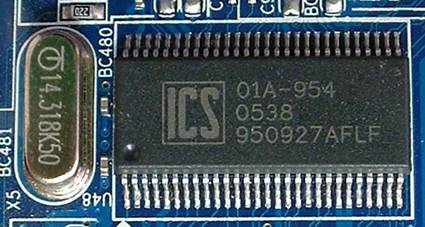 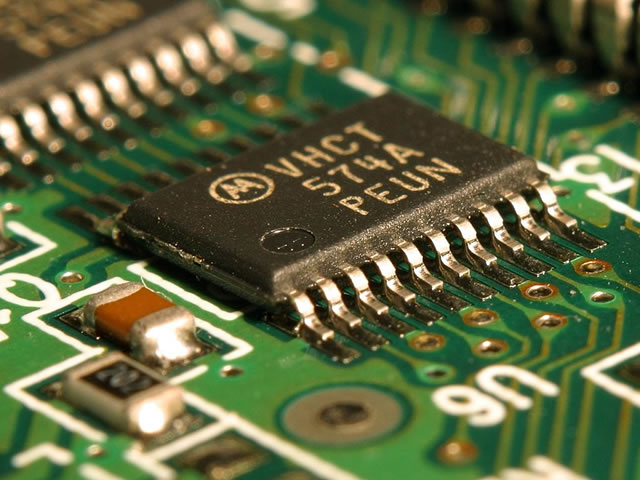 ইদানিং কালের মাদারবোর্ডে র‌্যাম ছাড়া অন্যান্য কার্ড (Built in) স্থায়ীভাবে সংযোজিত অবস্থায় থাকে।
মাদাবোর্ডের অত্যাবশ্যকীয় অংশ হচ্ছে চিপসেট।
[Speaker Notes: নতুন শিখলাম এখানে প্রিন্টেড সার্কিট থেকে এক্সপানশন স্লট পর্যন্ত ট্রিগার ব্যবহার করা হয়েছে।  ট্রিগার গুলো  অন অফ এর কাজ করবে।]
বাড়ির কাজ
মাদারবোর্ডের গুরুত্ব ও প্রয়োজনীয়তা ব্যাখ্যা কর।
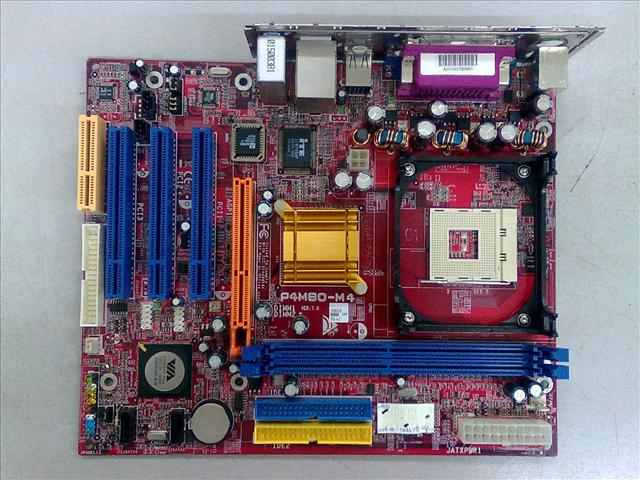 [Speaker Notes: ছাত্র/ছাত্রীরা খাতায় বাড়ির কাজ লিখছে কি না শ্রদ্ধেয় শিক্ষকমন্ডলী তা পর্যবেক্ষণ করবেন।]
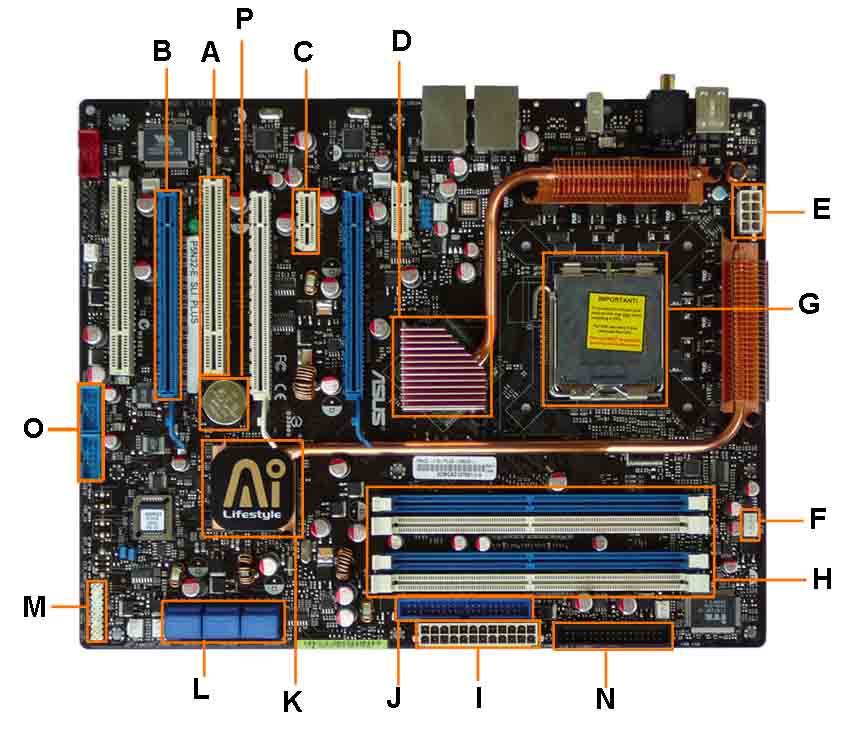 সবাইকে ধন্যবাদ